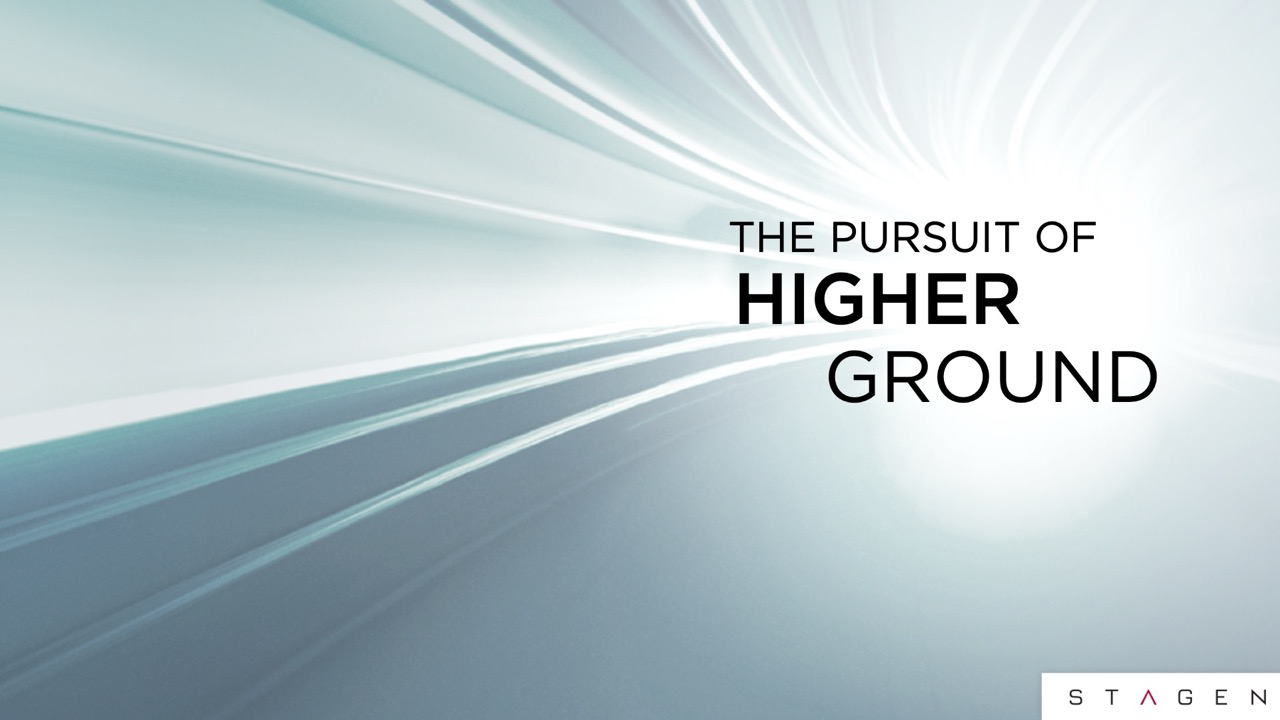 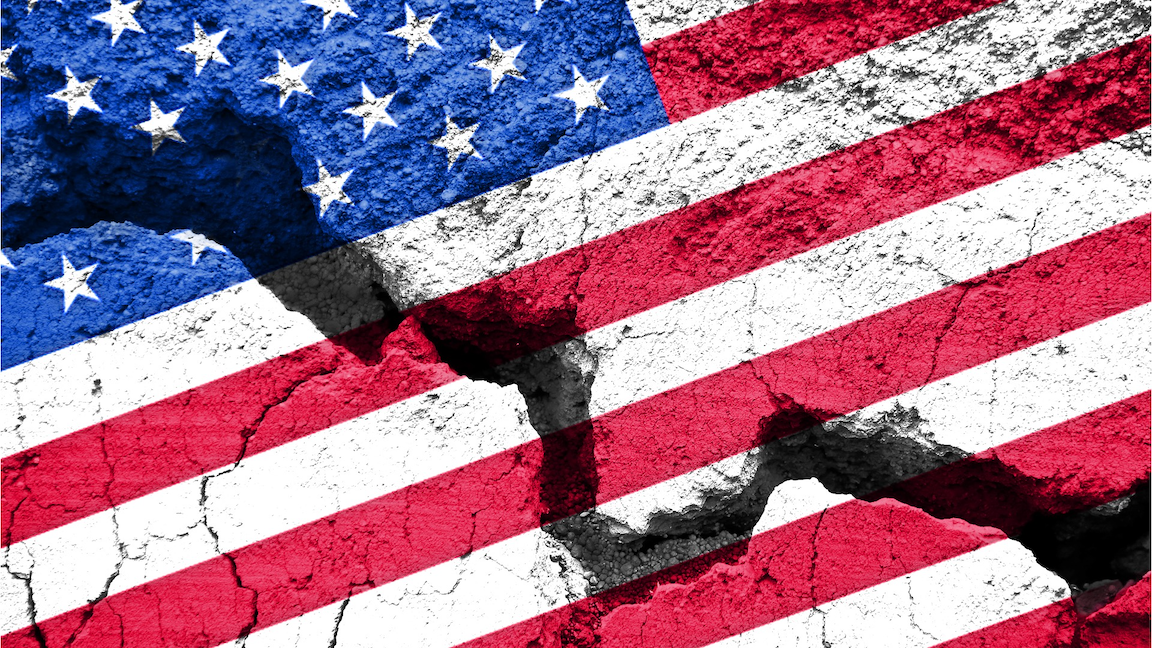 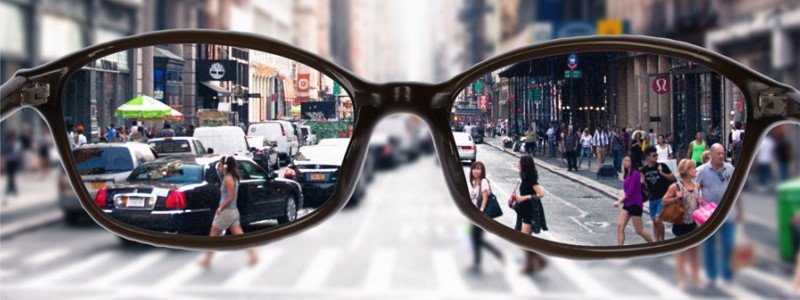 WE DON’T SEE THE WORLD AS IT IS…
WE SEE THE WORLD AS WE ARE
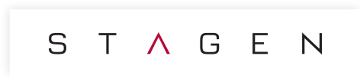 PROGRESSIVES
ACHIEVER
TRADITIONALISTS
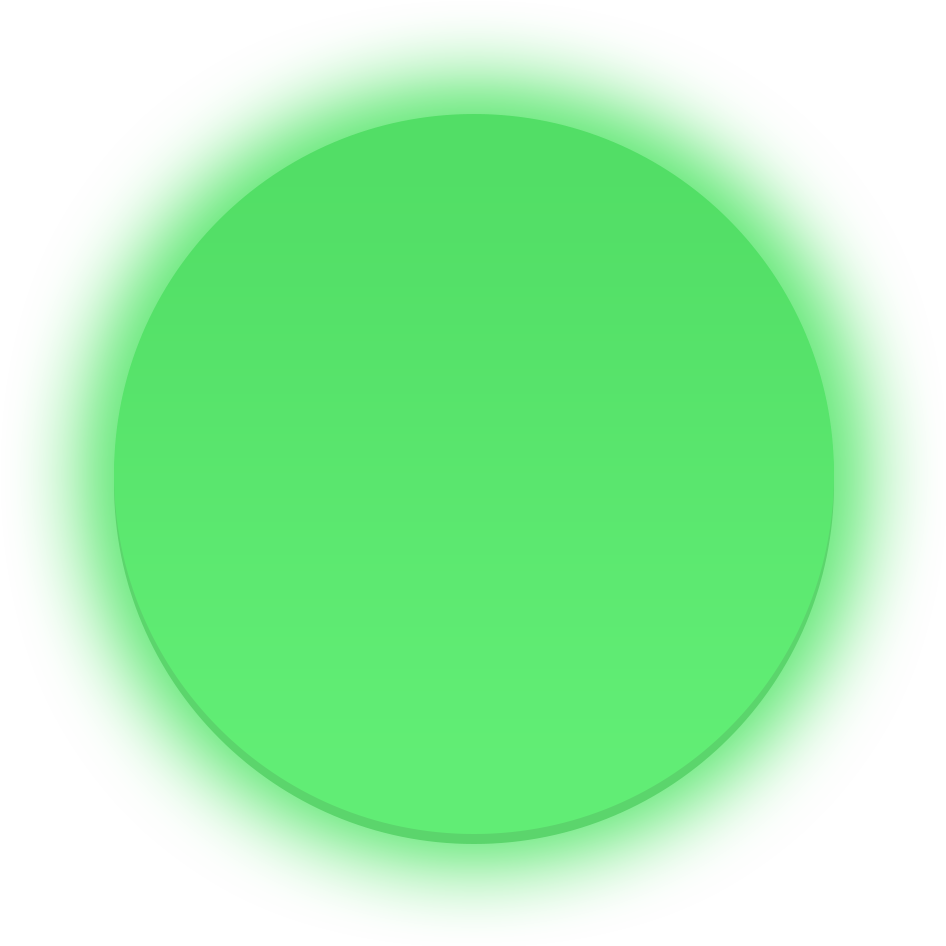 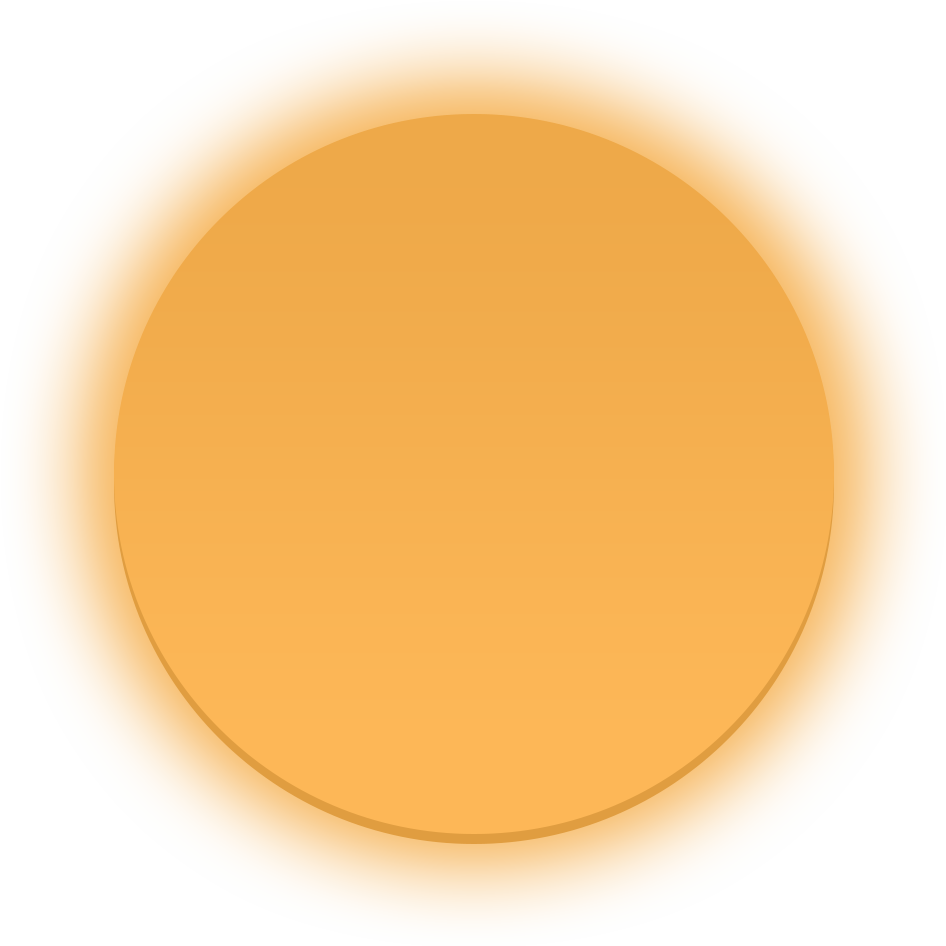 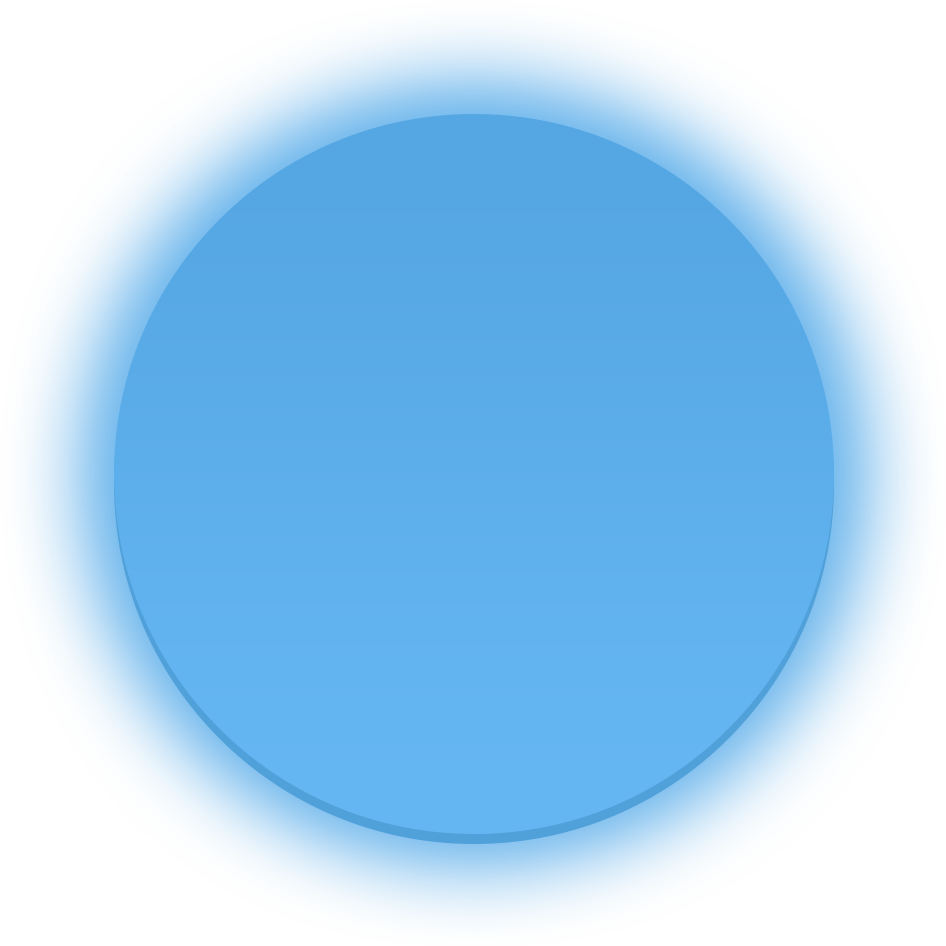 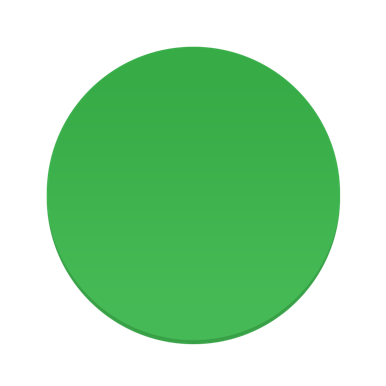 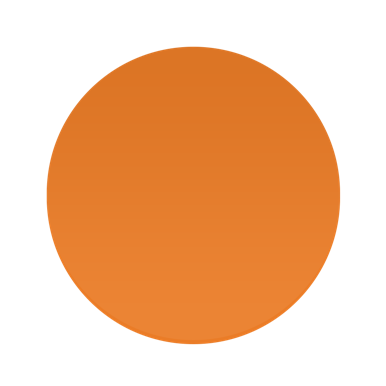 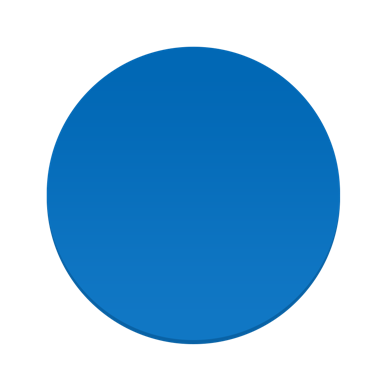 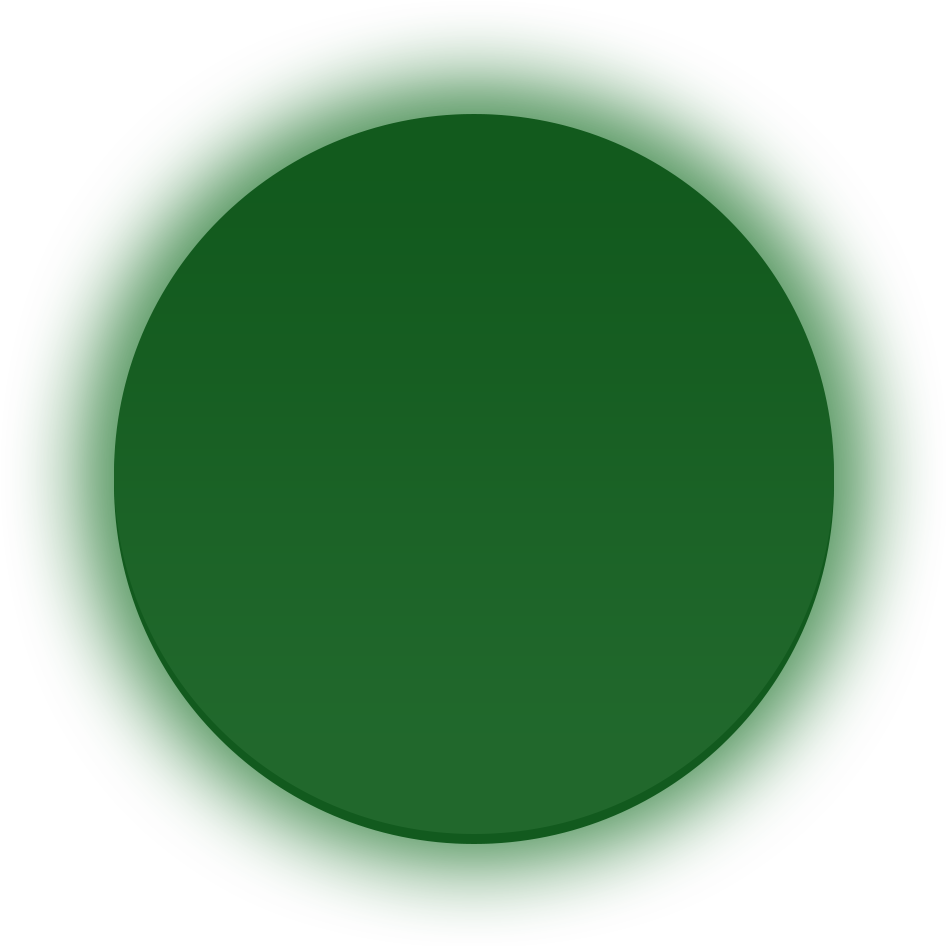 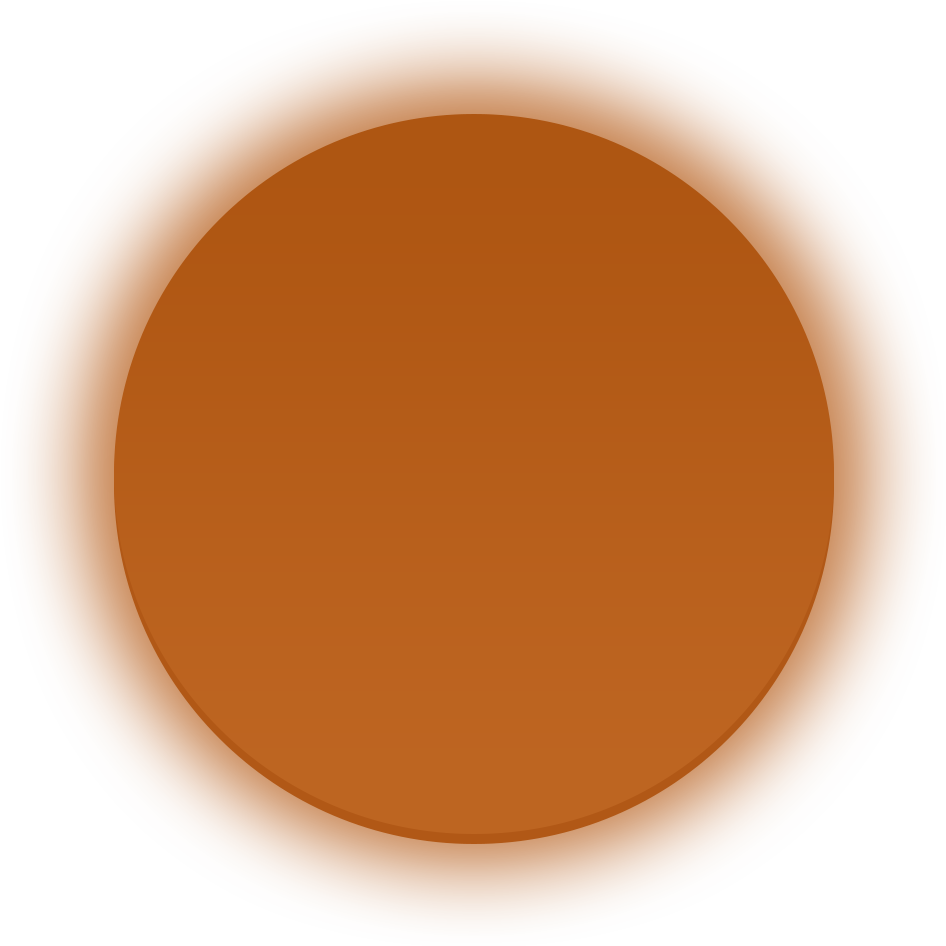 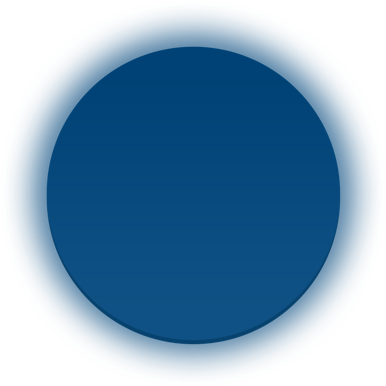 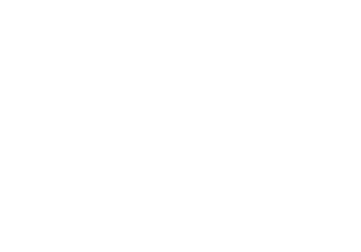 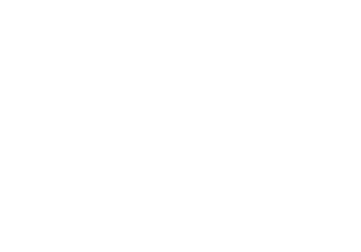 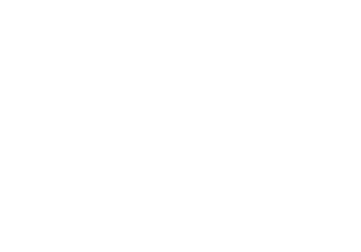 PROGRESSIVES
ACHIEVER
TRADITIONALISTS
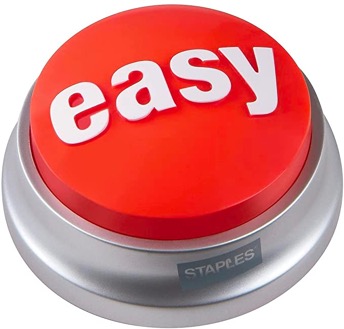 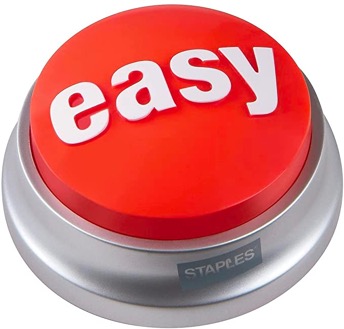 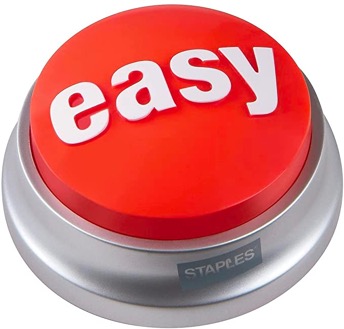 PROGRESSIVES
ACHIEVER
TRADITIONALISTS
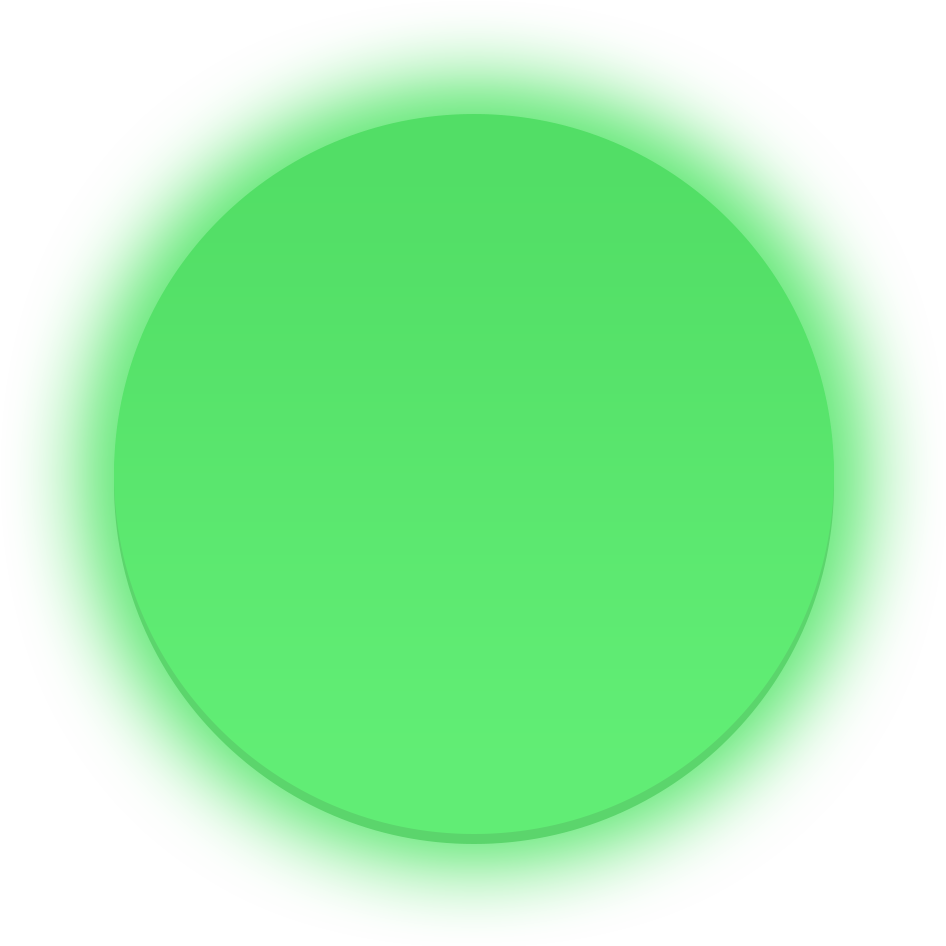 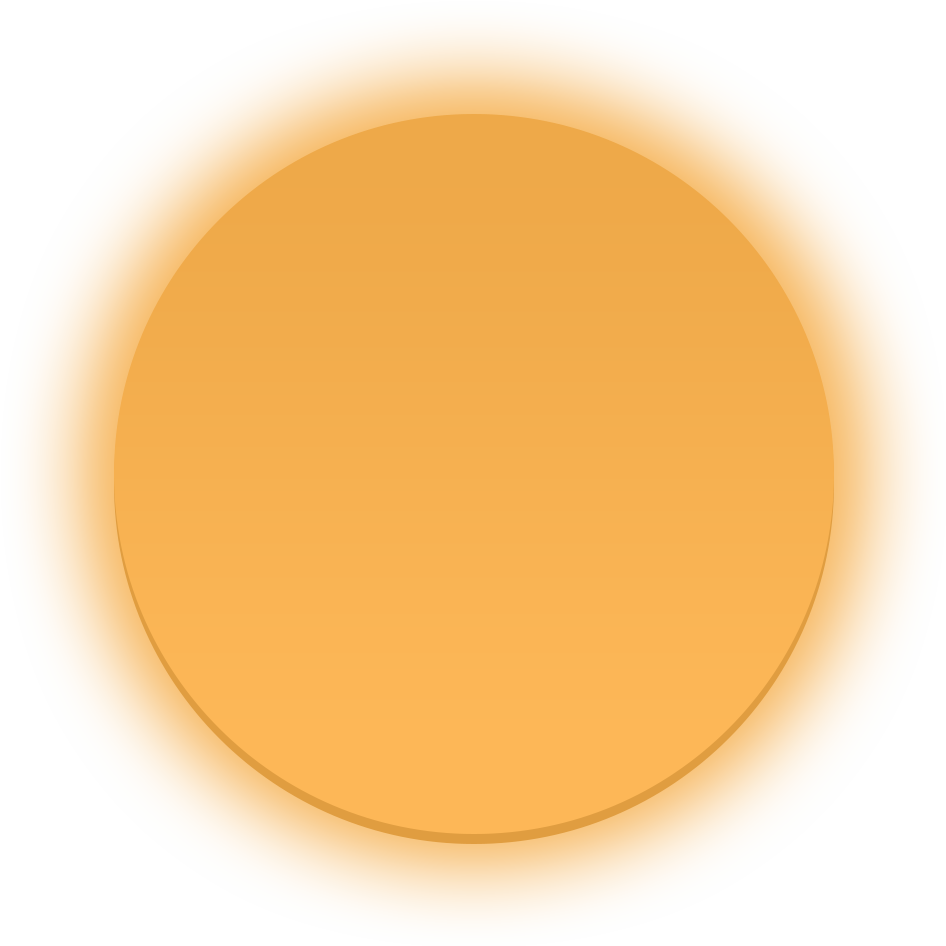 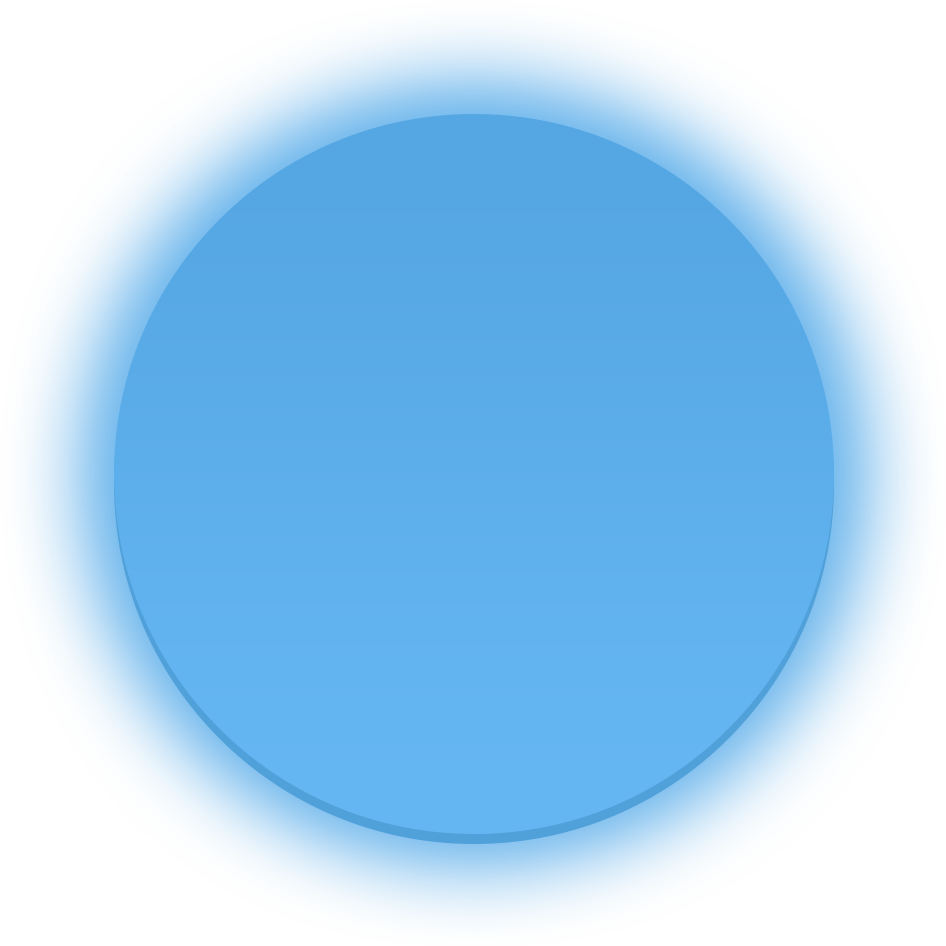 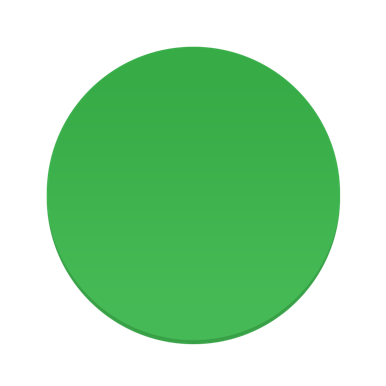 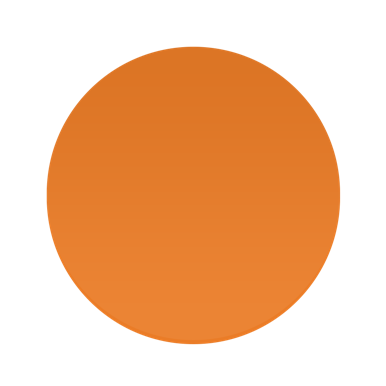 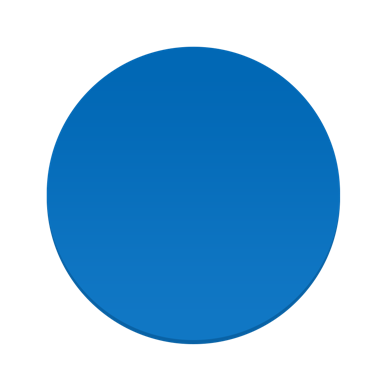 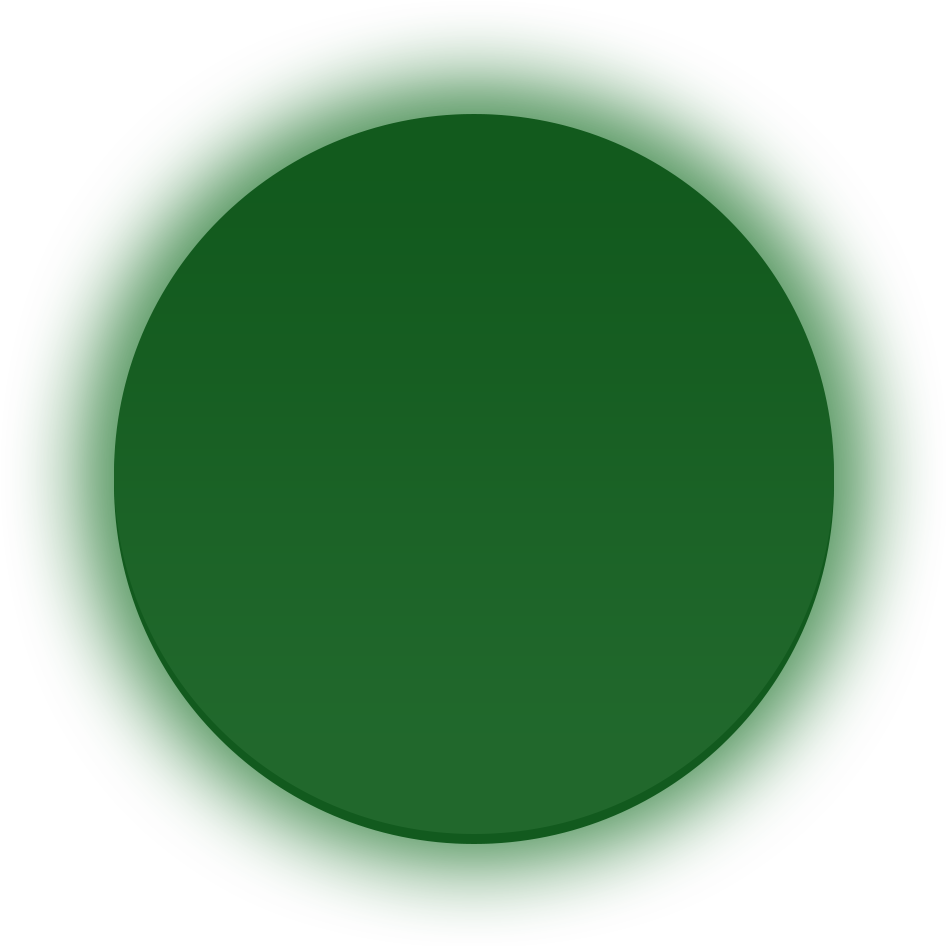 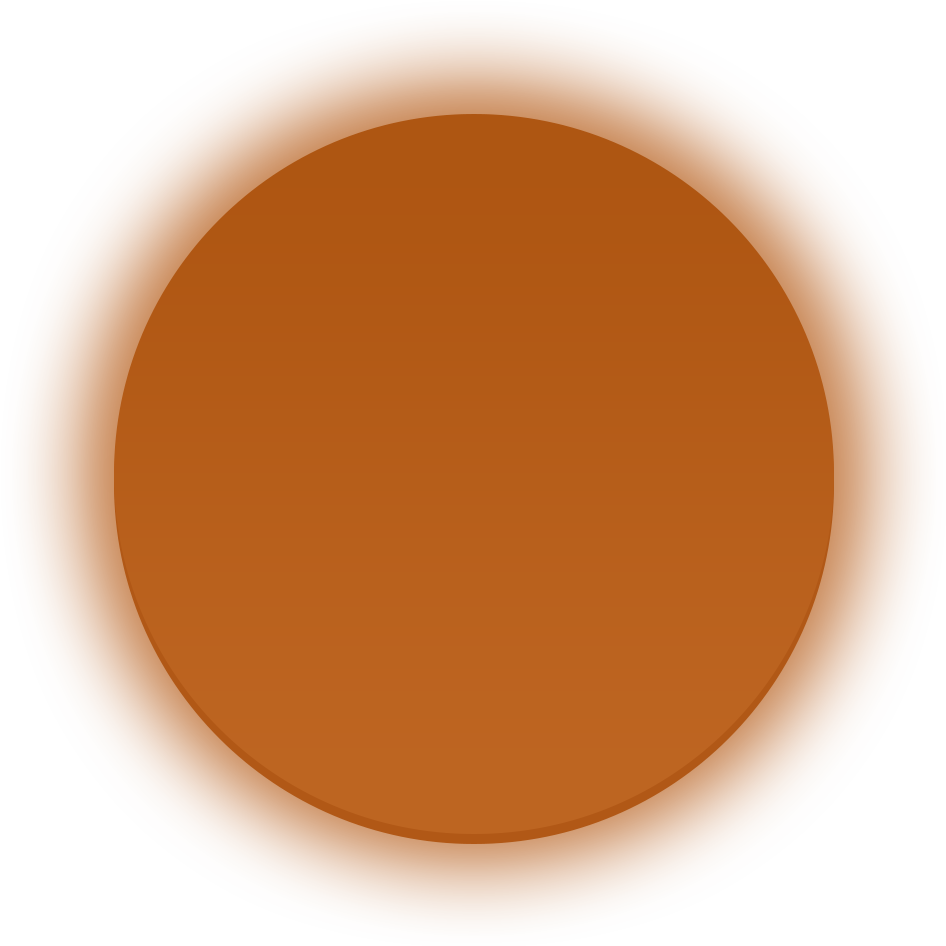 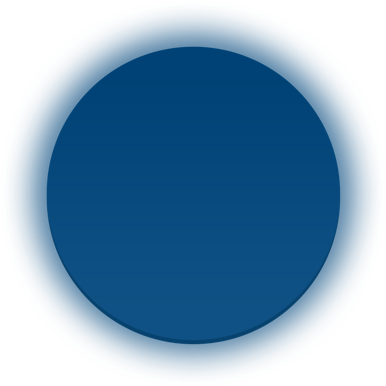 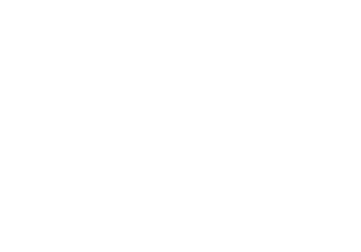 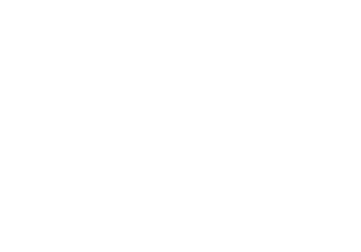 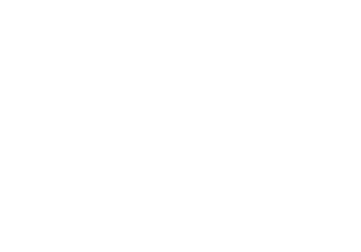 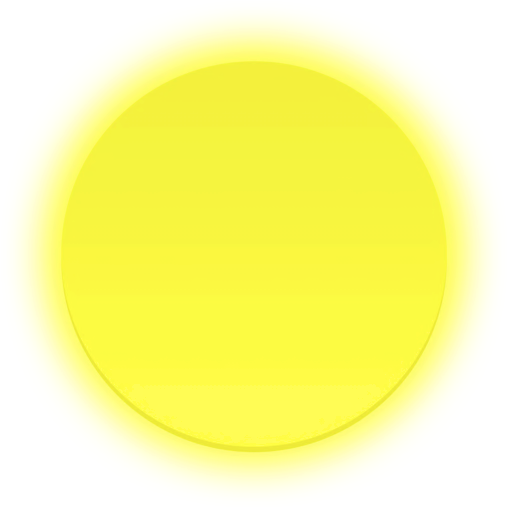 HIGHER
GROUND
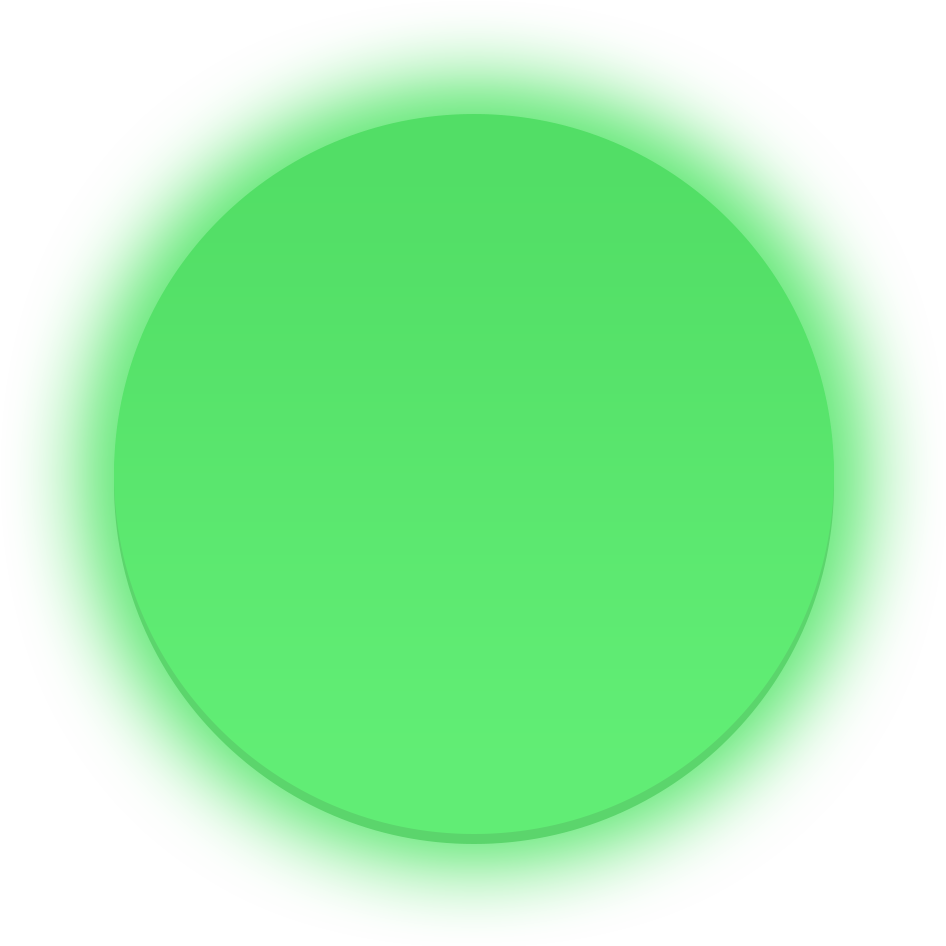 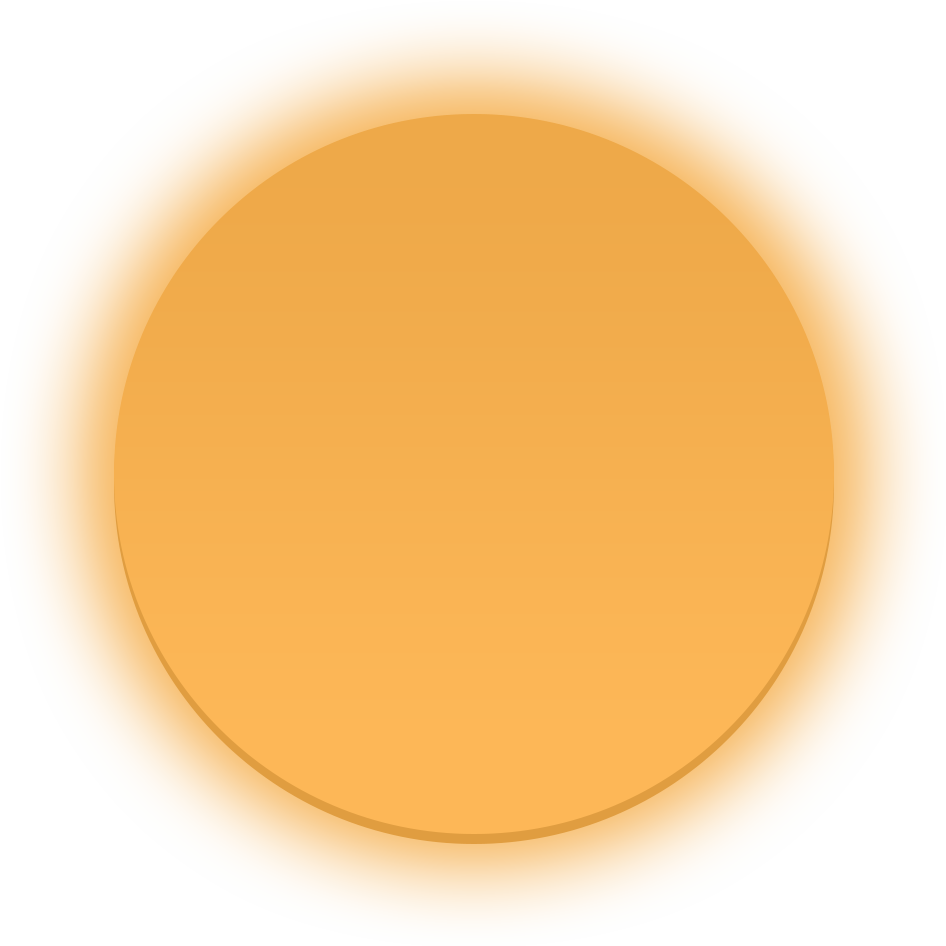 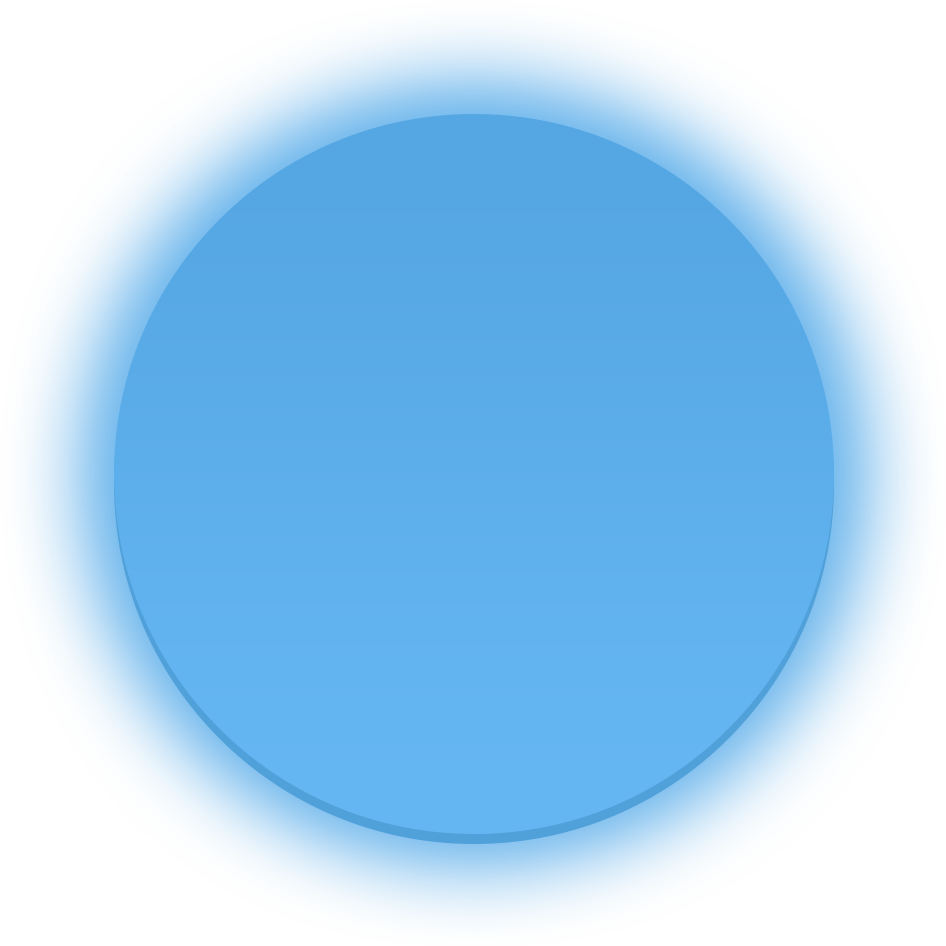 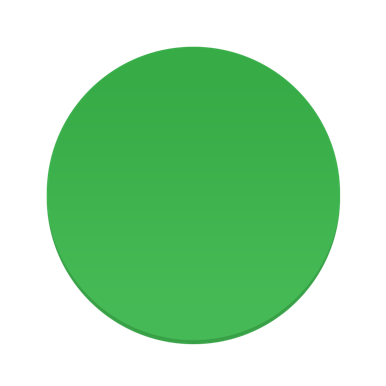 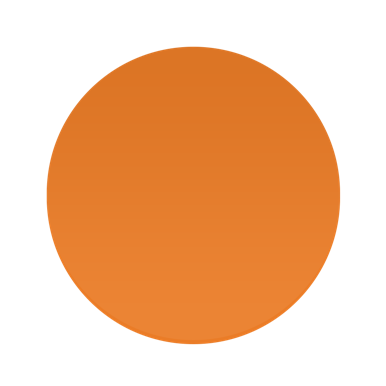 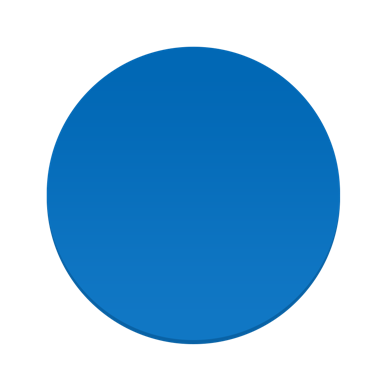 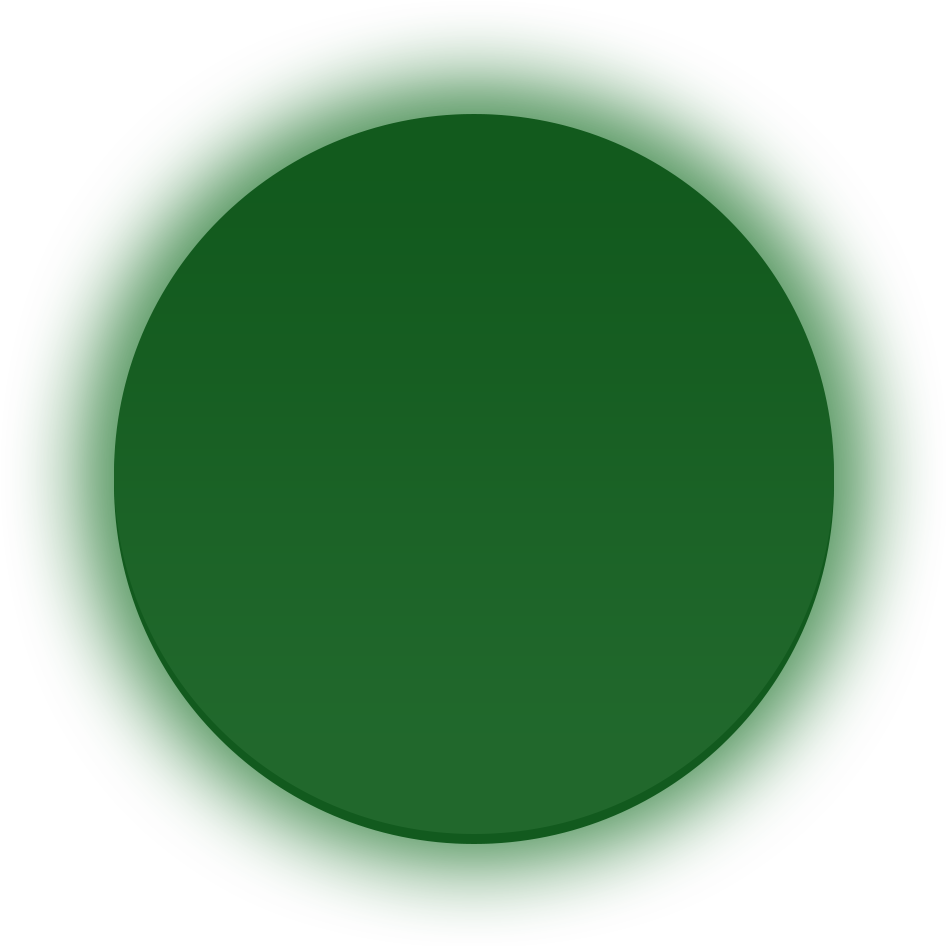 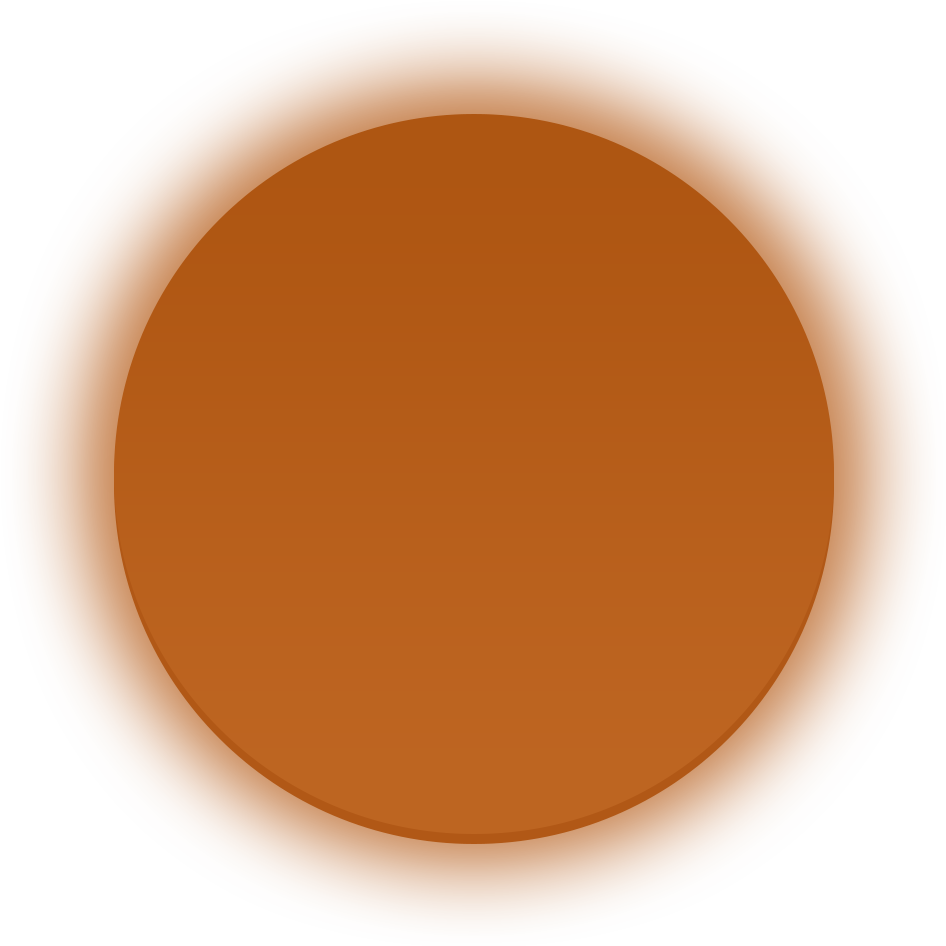 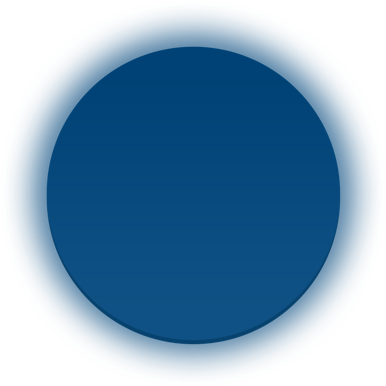 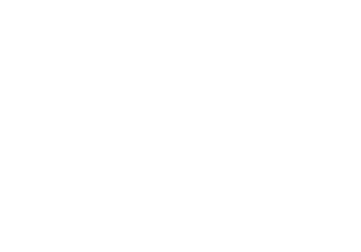 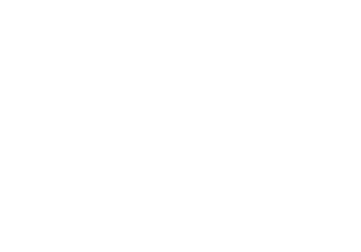 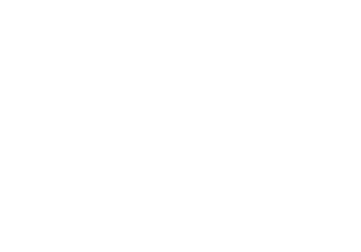 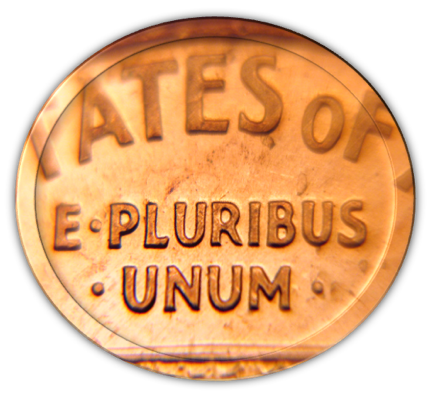 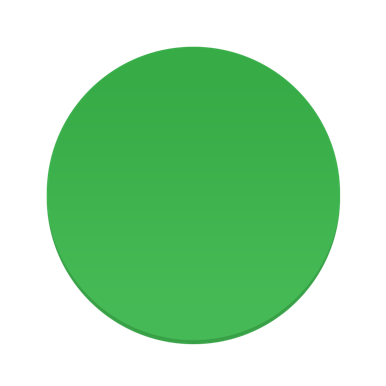 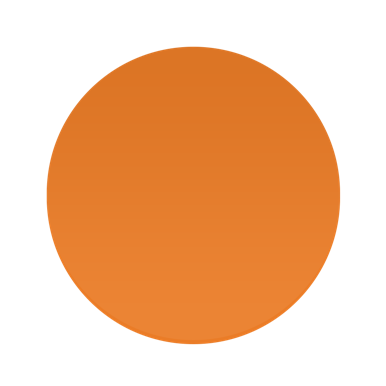 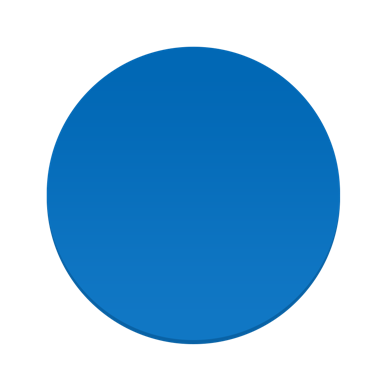 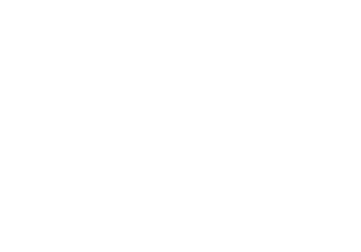 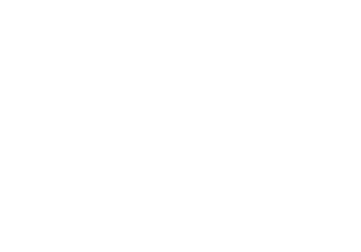 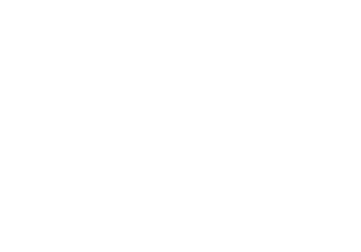